LICHTSCHAKELINGEN
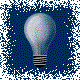 HANDLEIDING
Op deze actieknop druk je om de presentatie te doorlopen bij elke klik op deze knop ga je een dia verder
Op deze actieknop druk je om naar de voorgaande dia te gaan
Op deze actieknop druk je om wat extra informatie te verkrijgen en foto’s te bezichtigen
Op deze actieknop druk je om terug naar het hoofd menu te gaan
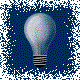 LICHTSCHAKELINGEN
1	SOORTEN SCHEMA’S
2	SCHAKELAARS
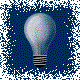 2	SCHAKELAARS
2.1 ENKELPOLIG


2.2 DUBBELPOLIG


2.3 SERIE


2.4 WISSEL
2.5 KRUIS
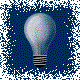 1 SOORTEN SCHEMA’S
STROOMKRINGSCHEMA
LEIDINGSCHEMA
BEDRADINGSCHEMA
EENDRAADSCHEMA
SITUATIESCHEMA
STROOMKRINGSCHEMA
VERKLAREND SCHEMA

VERKLAART WERKING SCHAKELING

VEELLIJNIGE TEKENWIJZE

EENVOUDIG EN 
	OVERZICHTELIJK GETEKEND

    OOK WEL STROOMBAAN SCHEMA GENOEMD
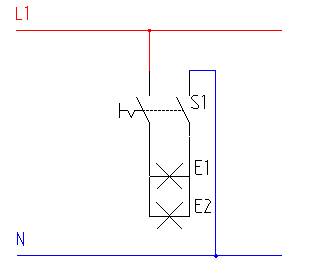 LEIDINGSCHEMA
UITVOEREND SCHEMA

GEEFT DE LEIDINGEN WEER

PLAATSING  TOESTELLEN ZOALS IN WERKELIJKHEID

EENLIJNIGE TEKENWIJZE

OOK INSTALLATIESCHEMA GENOEMD
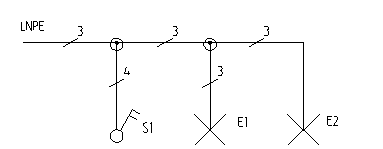 BEDRADINGSCHEMA
UITVOEREND SCHEMA

TOONT LIGGING DRADEN TEN OPZICHTE VAN DE TOESTELLEN

VEELLIJNIGE TEKENWIJZE
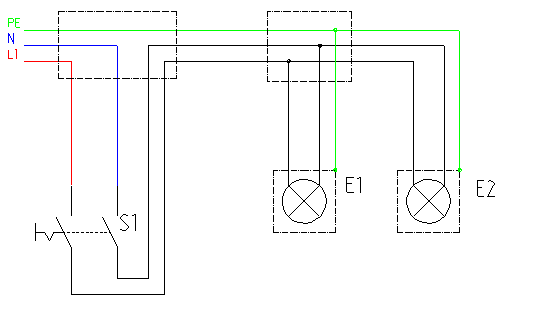 EENDRAADSCHEMA
GEEFT OVERZICHT VAN EEN VASTE ELEKTRISCHE INSTALLATIE ZONDER REKENING TE HOUDEN MET DE PLAATS VAN HET ELEKTRISCH MATERIAAL.

VERKLAREND SCHEMA

EENLIJNIGE TEKENWIJZE

VB
VB EENDRAADSCHEMA
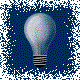 SITUATIESCHEMA
UITVOEREND SCHEMA

DUIDT DE PLAATSING AAN VAN DE BORDEN, VERBINDINGSDOZEN, AFTAKDOZEN, SCHAKELAARS, GEBRUIKSTOESTELLEN,…

EENLIJNIGE TEKENWIJZE

VB
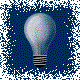 VB SITUATIESCHEMA
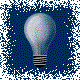 Nu enkele vraagjes
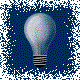 Een stroomkringschema …
A	Verklaart de werking van een schakeling.


B	Toont de ligging van de draden t.o.v. de 
			toestellen.


C	Geeft de leidingen weer.
SPIJTIG
Lees de vraag eens op nieuw, mischien kom je dan tot het juiste antwoord !
SPIJTIG
Probeer je beter te concentreren tijdens de presentatie zo vermijd je onnodige fouten !
Goed zo
Doe zo verder !
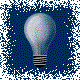 2) Het getoonde schema is een …
A	Situatieschema


B	Bedradingschema


C	Leidingschema
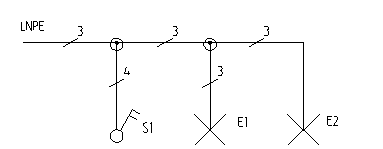 SPIJTIG
De volgende keer beter !
SPIJTIG
De volgende keer beter !
Goed zo
Zo te zien heb je de leerstof al onder de knie
3) Een situatieschema …
A	duidt de plaatsing aan van borden, verbindingsdozen, aftakdozen, schakelaars, gebruikstoestellen, … .


B	Geeft de leidingen weer.


C	Geeft een overzicht van een vaste elektrische installatie zonder rekening te houden met de 
	plaats van het elektrisch matriaal.
Goed zo
Doe zo verder !
SPIJTIG
Lees de vraag eens op nieuw, mischien kom je dan tot het juiste antwoord !
SPIJTIG
De volgende keer beter !
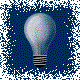 4) Stroomkringschema ‘s en  eendraadschema’s zijn …
A	Verklarende schema’s


B	Vertellende schema’s


C	Uitvoerschema’s
SPIJTIG
De volgende keer beter !
SPIJTIG
Lees de vraag eens op nieuw, mischien kom je dan tot het juiste antwoord !
Goed zo
Zo te zien heb je de leerstof al onder de knie
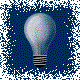 5) Het getoonde schema is een …
A	Leidingschema



B	Situatieschema



C	Bedradingschema
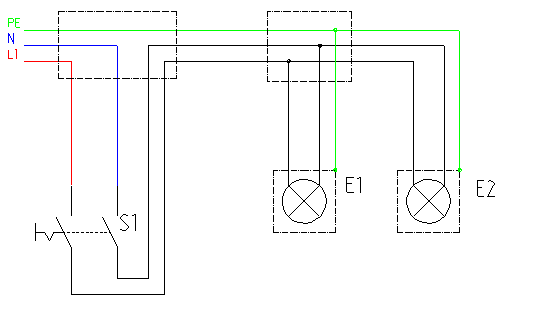 SPIJTIG
De volgende keer beter !
SPIJTIG
Probeer je beter te concentreren tijdens de presentatie zo vermijd je onnodige fouten !
GOED ZO
Nu kan je verder gaan met het volgende 
	hoofdstuk nl 2. de schakelaars
2.1 Enkelpoligeschakeling
Theorie

Symbool

Schema’s

Oefeningen
Theorie
Doel : vanop 1 plaats 1 lamp of lampengroep te bedienen in een droge ruimte.


Herkenningspunten :  
code eindigt op cijfer 
2 aansluitpunten  
1 schakelaar

Gebruik : bergruimtes, keuken, wc (waar de bedieningsknop zich niet in de wc ruimte bevind)
Symbool
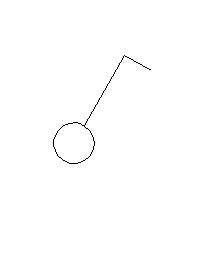 Eenlijnig symbool


Veellijnig symbool


Foto
Schema’s
Stroomkringschema

Leidingschema

Bedradingschema
ENKELPOLIGESCHAKELAAR
2 aansluitklemmen
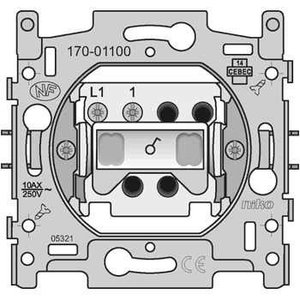 LEIDINGSCHEMA
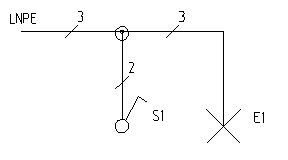 STROOMKRINGSCHEMA
BEDRADINGSCHEMA
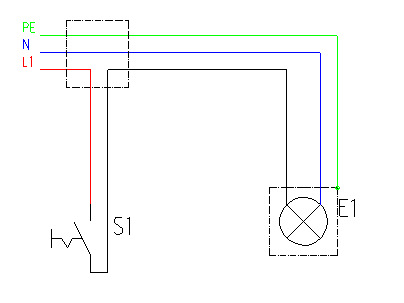 Nu enkele vraagjes
Welk is het juiste eenlijnig symbool van de enkelpolige schakelaar
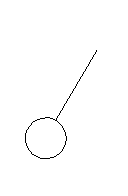 A


B


C
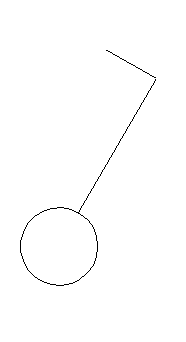 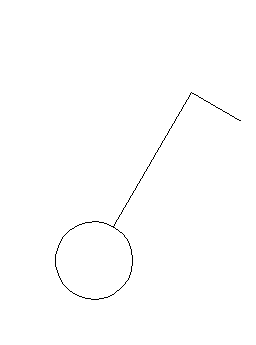 Goed zo
Doe zo verder !
SPIJTIG
Lees de vraag eens op nieuw, mischien kom je dan tot het juiste antwoord !
SPIJTIG
Probeer je beter te concentreren tijdens de presentatie zo vermijd je onnodige fouten !
2) Wat is het doel van de enkelpolige schakelaar
A	De enkelpolige schakelaar wordt gebruikt om vanop 2 plaatsen een lamp of lampengroep te bedienen welke geplaatst is in een droge ruimte

B	De enkelpolige schakelaar wordt gebruikt om vanop 1 plaats een lamp of lampengroep te bedienen welke geplaatst is in een droge ruimte

C	De enkelpolige schakelaar wordt gebruikt om vanop 5 plaatsen een lamp of lampengroep te bedienen welke geplaatst is in een vochtige ruimte
Goed zo
Zo te zien heb je de leerstof al onder de knie
SPIJTIG
Iedereen maakt fouten!
SPIJTIG
Deze leersctof licht je duidelijk niet !
3) Waaraan kan men een enkelpolige schakelaar herkennen
A.	2 aansluitklemmen,  code nummer eindigt op 1 en 1 schakelknop


B.	5 aansluitklemmen,  code nummer eindigt op 1 en 2 schakelknoppen


C.	2 aansluitklemmen, code nummer eindigt op 2 en 1 schakelknop
Goed zo
Nu kan je verder gaan met het volgende gedeelte van de lichtschakelingen nl de dubbelpoligeschakelaar
SPIJTIG
Lees de vraag eens op nieuw, mischien kom je dan tot het juiste antwoord !
SPIJTIG
Iedereen maakt fouten
2.2 Dubbelpoligeschakeling
Theorie

Symbool

Schema’s

Oefeningen
THEORIE
Doel : vanop 1 plaats 1 lamp of lampengroep te bedienen in een vochtige omgeving.


Herkenningspunten :     - code eindigt op cijfer 2.
                                      - 4 aansluitpunten  
                                      - 1 schakelaar

Gebruik : badkamer, wc, kelder, …

Wordt ook wel tweepoligeschakelaar genoemd
SYMBOOL
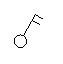 Eenlijnig symbool


Veellijnig symbool


Foto
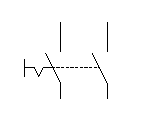 Dubbelpoligeschakelaar
4 aansluitklemmen
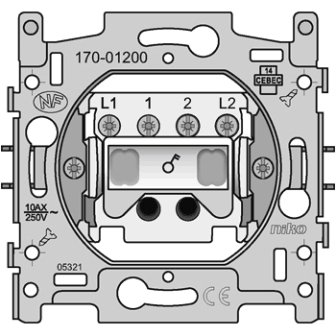 Schema’s
Stroomkringschema

Leidingschema

Bedradingschema
STROOMKRINGCHEMA
BEDRADINGSCHEMA
LEIDINGSCHEMA
Nu enkele vraagjes
1) Wat is het doel van de dubbelpolige schakelaar
A	De dubbelpolige schakelaar wordt gebruikt om vanop 1 plaats een lamp of lampengroep te bedienen in een vochtige omgeving

B	De dubbelpolige schakelaar wordt gebruikt om vanop 2 plaats een lamp of lampengroep te bedienen in een vochtige omgeving

C	De dubbelpolige schakelaar wordt gebruikt om vanop 1 plaats een lamp of lampengroep te bedienen in een droge omgeving
Goed zo
Doe zo verder !
SPIJTIG
Lees de vraag eens op nieuw, mischien kom je dan tot het juiste antwoord !
SPIJTIG
Probeer je beter te concentreren tijdens de presentatie zo vermijd je onnodige fouten !
2) Welke dubbelpoligeschakelaar is correct aangesloten
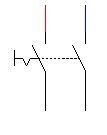 A


B


C
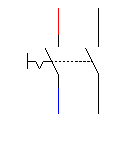 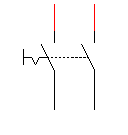 Goed zo
Zo te zien heb je de leerstof al onder de knie
SPIJTIG
Iedereen maakt fouten
SPIJTIG
Deze leerstof licht je duidelijk niet !
3) Op welk cijfer eindigt de code van een dubbelpoligeschakelaar
A  Het code nummer eindigt op 5



B  Het code nummer eindigt op 1



C  Het code nummer eindigt op 2
Goed zo
Nu kan je verder gaan met het volgende gedeelte van de lichtschakelingen nl de serieschakelaar
SPIJTIG
Lees de vraag eens op nieuw, mischien kom je dan tot het juiste antwoord !
SPIJTIG
Iedereen maakt fouten
2.4 Wisselschakeling
Theorie

Symbool 

Schema’s

Oefeningen
THEORIE
Doel : vanop 2 plaatsen 1 lamp of lampengroep te bedienen in een droge ruimte.


Herkenningspunten :  
code eindigt op cijfer 6/1
3 aansluitpunten  
1 schakelaar

Gebruik : slaapkamers (schakelaars aan deur en bed), keuken( schakelaars aan beide deuringangen)
SYMBOOL
Eenlijnig symbool


Veellijnig symbool


Foto
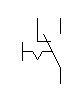 wisselschakelaar
3 aansluitklemmen
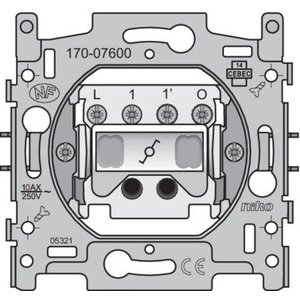 Schema’s
Stroomkringschema

Leidingschema

Bedradingschema
Principe
STROOMKRINGSCHEMA
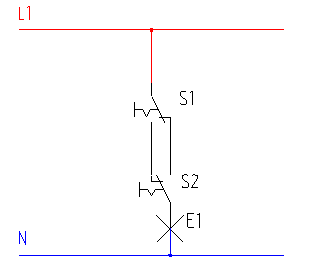 BEDRADINGSCHEMA
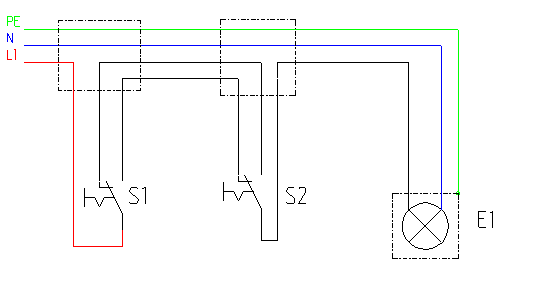 LEIDINGSCHEMA
Nu enkele vraagjes
1) Welk is het juiste eenlijnig symbool van de wisselschakelaar
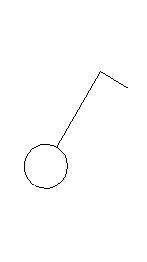 A
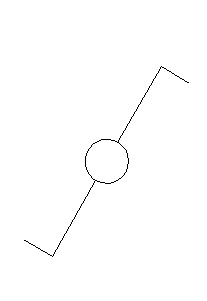 B
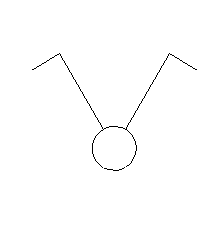 C
Goed zo
Doe zo verder !
SPIJTIG
Lees de vraag eens op nieuw, mischien kom je dan tot het juiste antwoord !
SPIJTIG
Probeer je beter te concentreren tijdens de presentatie zo vermijd je onnodige fouten !
2) Wat is het doel van een wisselschakelaar
A	De wisselschakelaar dient om een lamp of lampengroep, geplaatst in een droge ruimte, vanaf 2 verschillende plaatsen te biedienen

B	De wisselschakelaar dient om een lamp of lampengroep, geplaatst in een droge ruimte, vanaf 4 verschillende plaatsen te biedienen

C	De wisselschakelaar dient om een lamp of lampengroep, geplaatst in een droge ruimte, vanaf 1 plaats te biedienen
Goed zo
Zo te zien heb je de leerstof al onder de knie
SPIJTIG
Iedereen maakt fouten
SPIJTIG
Deze leerstof licht je duidelijk niet !
3) Waaraan kan men een wisselschakelaar herkennen
A	4 aansluitklemmen, code eindigt op cijfer 6 		en 2 bedieningsknoppen


B	3 aansluitklemmen, code eindigt op cijfer 6 		en 1 bedieningsknop


C	3 aansluitklemmen, code eindigt op cijfer 6 		en 2 bedieningsknoppen
Goed zo
Nu kan je verder gaan met het volgende gedeelte van de lichtschakelingen nl de kruisschakelaar
SPIJTIG
Lees de vraag eens op nieuw, mischien kom je dan tot het juiste antwoord !
SPIJTIG
Iedereen maakt fouten
2.5 Kruischakeling
Theorie

Symbool

Schema’s

Oefeningen
THEORIE
Doel : vanop 3 ( 2 wissel 1 kruis) of 4 (2wissel2kruis) plaatsen 1 lamp of lampengroep te bedienen in een droge ruimte.


Herkenningspunten : 
code eindigt op cijfer 7
4 aansluitpunten  
1 schakelaar

Gebruik : trappenhal, gang, …
SYMBOOL
Eenlijnig symbool



Veellijnig symbool


Foto
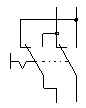 kruisschakelaar
4 aansluitklemmen
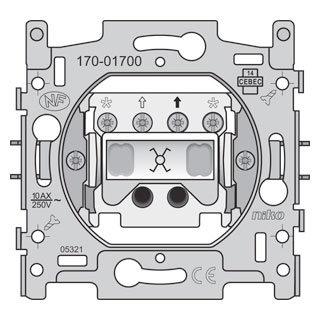 Schema’s
Stroomkringschema

Leidingschema

Bedradingschema
STROOMKRINGSCHEMA
3 bedieningspunten		4 bedieningspunten
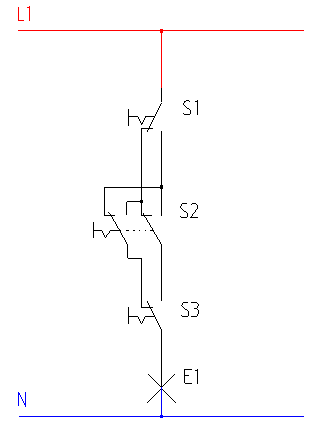 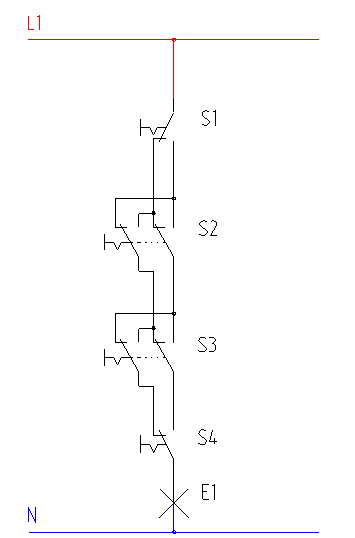 BEDRADINGSCHEMA
3 bedieningspunten
BEDRADINGSCHEMA
4 Bedieningspunten
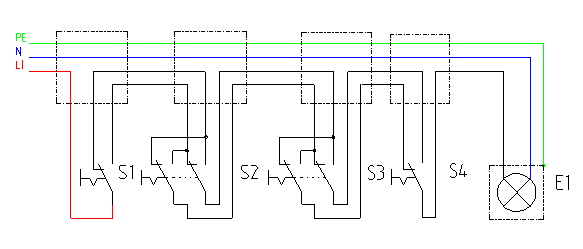 LEIDINGSCHEMA
3 Bedieningspunten
LEIDINGSCHEMA
4 bedieningspunten
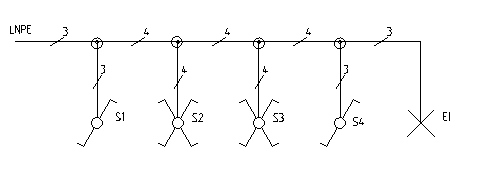 Nu enkele vraagjes
1) Welk is het juiste veellijnig symbool van de kruisschakellaar
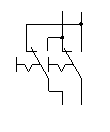 A
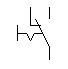 B
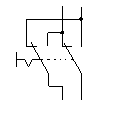 C
Goed zo
Doe zo verder !
SPIJTIG
Lees de vraag eens op nieuw, mischien kom je dan tot het juiste antwoord !
SPIJTIG
Probeer je beter te concentreren tijdens de presentatie zo vermijd je onnodige fouten !
2) Waar gebruikt men de kruisschakelaar zeker niet
A	Op wc


B	In een trappenhal


C	In een gang
Goed zo
Zo te zien heb je de leerstof al onder de knie
SPIJTIG
Iedereen maakt fouten
SPIJTIG
Deze leerstof licht je duidelijk niet !
3) Waaraan kan men een kruisschakelaar herkennen
A	5 aansluitklemmen, code eindigt op cijfer 8 en                  2 bedieningsknoppen


B	4 aansluitklemmen, code eindigt op cijfer 7 en                  2 bedieningsknoppen


C	4 aansluitklemmen, code eindigt op cijfer 7 en                  1 bedieningsknop
EINDE
Proficiat je hebt de gehele presentatie
over de lichtschakelingen doorlopen.

Je beschikt nu over voldoende
capaciteiten om zelfstandig schema’s te
Tekenen.
SPIJTIG
Lees de vraag eens op nieuw, mischien kom je dan tot het juiste antwoord !
SPIJTIG
Lees de vraag eens op nieuw, mischien kom je dan tot het juiste antwoord !
2.3 Serieschakeling
Theorie

Symbool

Schema’s

Oefeningen
THEORIE
Doel : vanop 1 plaats 2 lampen of lampengroepen te bedienen in een droge ruimte.


Herkenningspunten :     
code eindigt op cijfer 5
3 aansluitpunten  
2 schakelaar

Gebruik : klaslokaal, living, …
SYMBOOL
Eenlijnig symbol


Veellijnig symbool


Foto
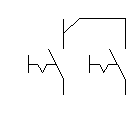 serieschakelaar
3 aansluitklemmen
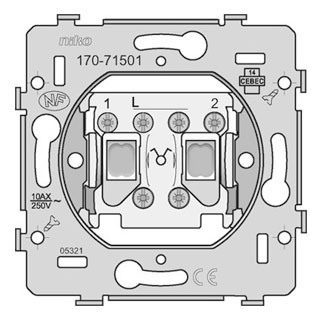 Schema’s
Stroomkringschema

Leidingschema

Bedradingschema
STROOMKRINGSCHEMA
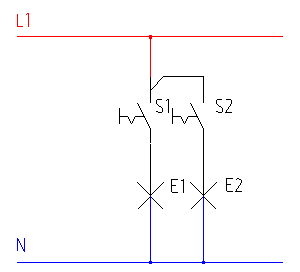 BEDRADINGSCHEMA
LEIDINGSCHEMA
Nu enkele vraagjes
1) Welk is het juiste veellijnig symbool van de serieschakelaar
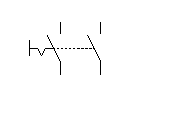 A
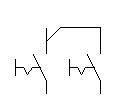 B
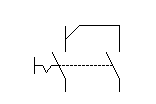 C
Goed zo
Doe zo verder !
SPIJTIG
Lees de vraag eens op nieuw, mischien kom je dan tot het juiste antwoord !
SPIJTIG
Probeer je beter te concentreren tijdens de presentatie zo vermijd je onnodige fouten !
2) Waar gebruikt men de serieschakelaar zeker niet
A 	In de badkamer



B	In een ruim klaslokaal



C	in een living
Goed zo
Zo te zien heb je de leerstof al onder de knie
SPIJTIG
Iedereen maakt fouten
SPIJTIG
Deze leerstof licht je duidelijk niet !
3) Waaraan kan men een serieschakelaar herkennen
A	3 aansluitklemmen, code eindigt op cijfer 5 		en 2 schakelknoppen


B	3 aansluitklemmen, code eindigt op cijfer 6 		en 2 schakelknoppen


C	4 aansluitklemmen, code eindigt op cijfer 6 		en 3 schakelknoppen
SPIJTIG
De volgende keer beter !
SPIJTIG
Probeer je beter te concentreren tijdens de presentatie zo vermijd je onnodige fouten !
GOED ZO
Nu kan je verder gaan met het volgende gedeelte van de lichtschakelingen nl de wisselschakelaar